Tutorial on Titration curve for acids bases and indicators used for titration .
Prepared by 
Lawrence Kok
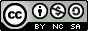 http://lawrencekok.blogspot.com
Titration Strong Acid + Strong Base
Titration Strong Acid + Strong Base
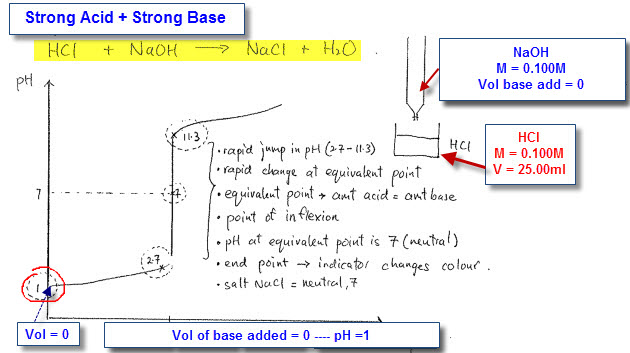 HCI
M = 0.100M
V = 25.00ml
Calculation for pH
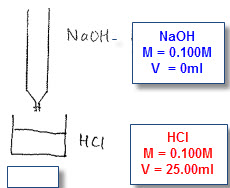 Volume base added = 0ml,  pH is 1
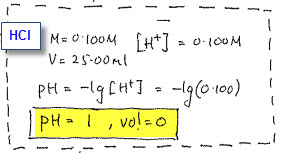 Vol acid left is 25ml
Titration Strong Acid + Strong Base
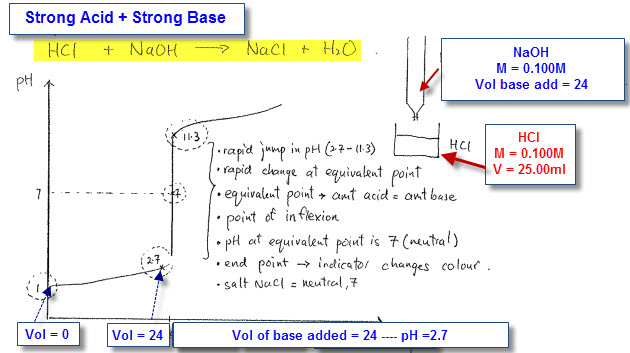 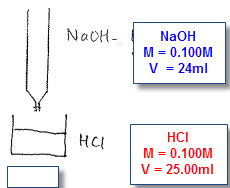 Volume base added = 24ml,  pH is 2.7
Calculation pH
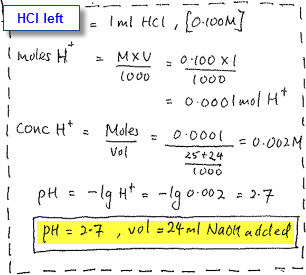 Vol acid after titration = 1ml
Titration Strong Acid + Strong Base
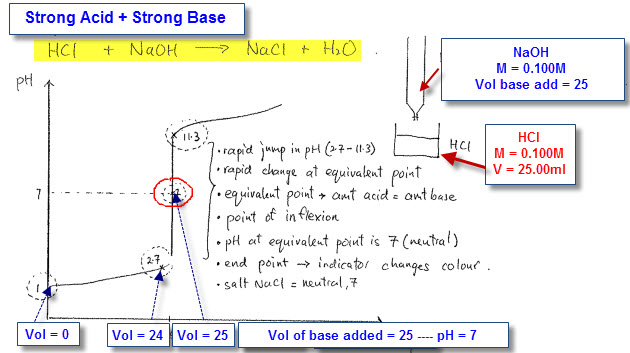 Equivalent point
Amt acid = Amt base
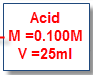 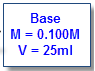 =
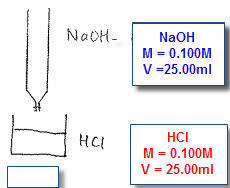 Volume base added = 25ml,  pH is 7
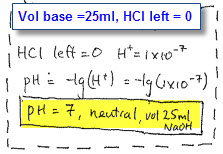 Vol acid left is 0ml
(Neutralization point)
Titration Strong Acid + Strong Base
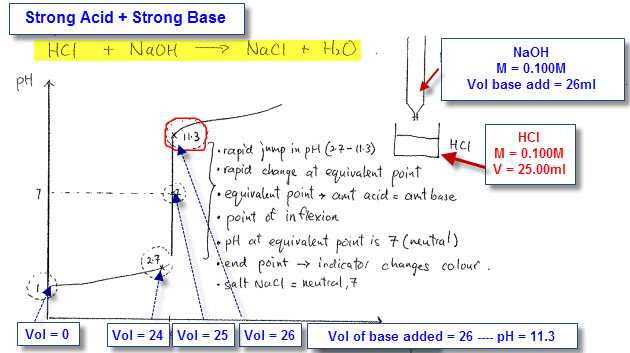 Calculation for pH
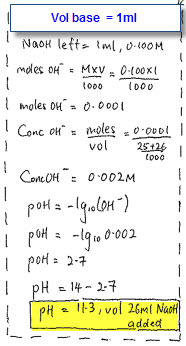 Volume base added = 26ml,  pH is 11.3
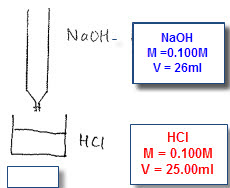 Base
M = 0.100M
V = 1ml
1ml base left after titration
Titration Strong Acid + Strong Base
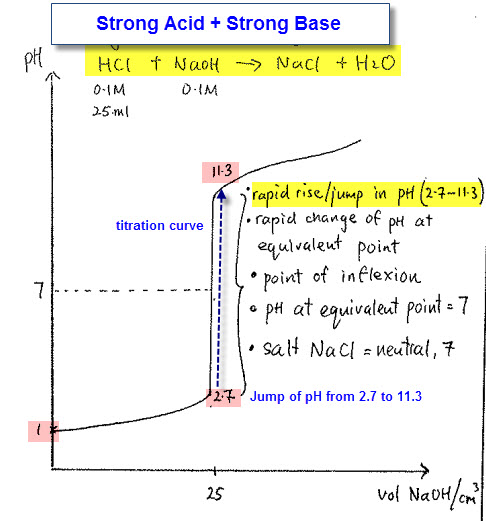 Titration curve for strong acid/base

 Volume at equivalent point = 25ml
 Rapid jump/rise in pH 2.7 – 11.3
 Equivalent point,
   Amt acid = Amt base
 pH at equivalent point = 7
 Salt is neutral
Titration Weak Acid + Strong Base
Titration Weak Acid + Strong Base
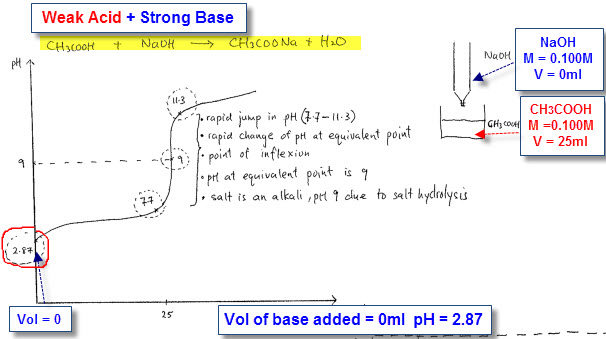 Calculation for pH
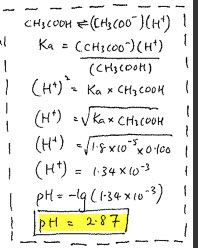 Volume base added = 0ml, pH 2.87
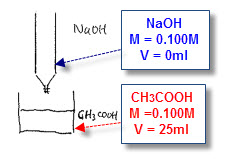 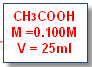 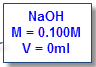 >
25ml of acid left after titration
Titration Weak Acid + Strong Base
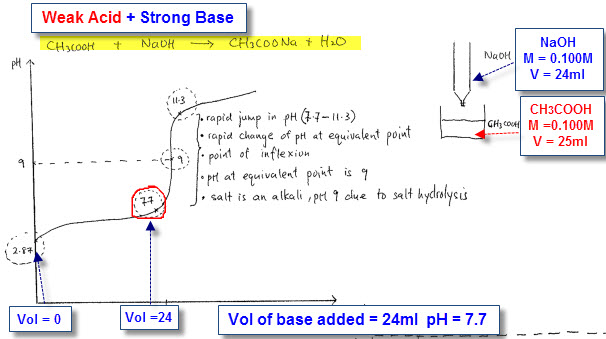 Calculation for pH
Volume base added = 24ml, pH 7.7
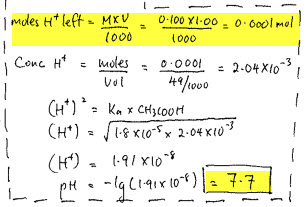 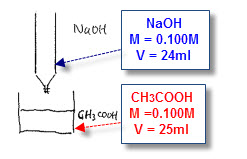 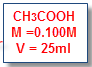 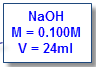 >
1ml acid left after titration
Titration Weak Acid + Strong Base
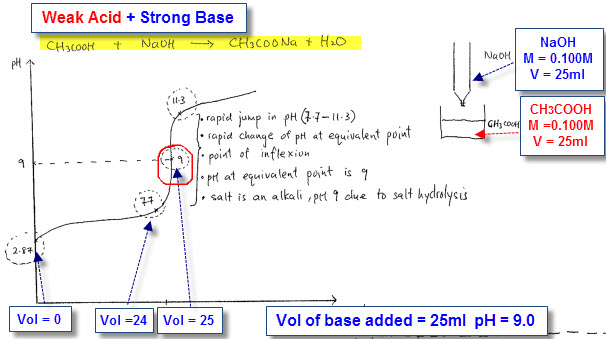 Equivalent point
Amt acid = Amt base
Volume base added = 25ml, pH 9.0
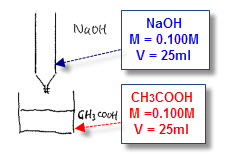 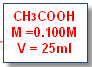 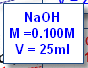 Vol acid left is 0ml
(Neutralization point)
=
Basic salt due to salt hydrolysis 
 CH3COONa → CH3COO- + Na
 CH3COO- is weak conjugate base
   pH = 9.0
Titration Weak Acid + Strong Base
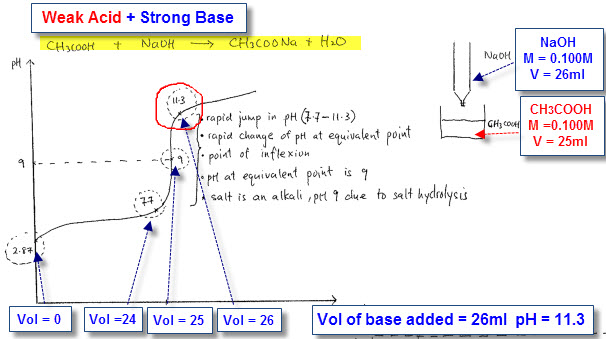 Volume base added = 26ml, pH 11.3
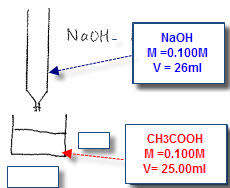 Calculation for pH of base
1ml of base left after titration
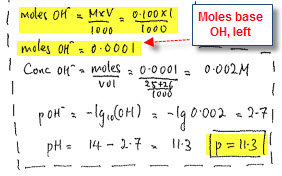 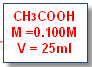 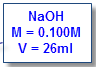 <
Titration Weak Acid + Strong Base
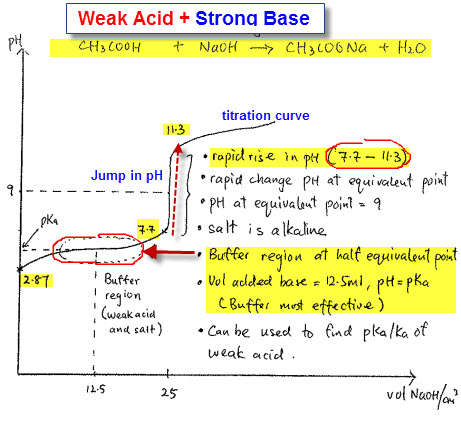 Buffer region occurs
 At half equivalent point
 Amt weak acid = Amt salt
 Vol base added is 12.5ml
  pH = pKa
Buffer region calculation
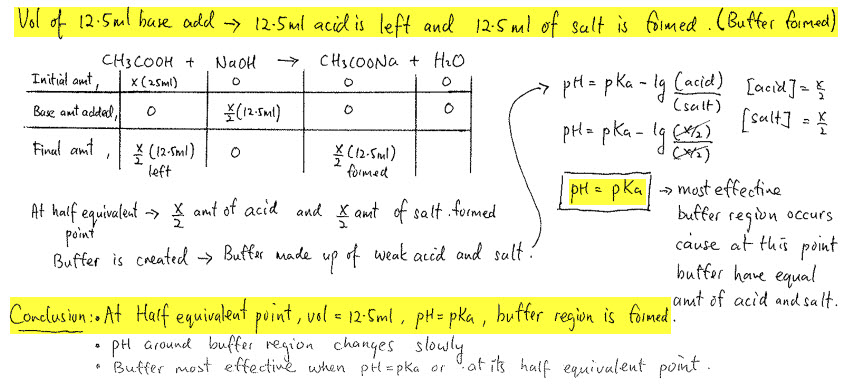 Titration Strong Acid + Weak Base
Titration Strong Acid + Weak Base
1
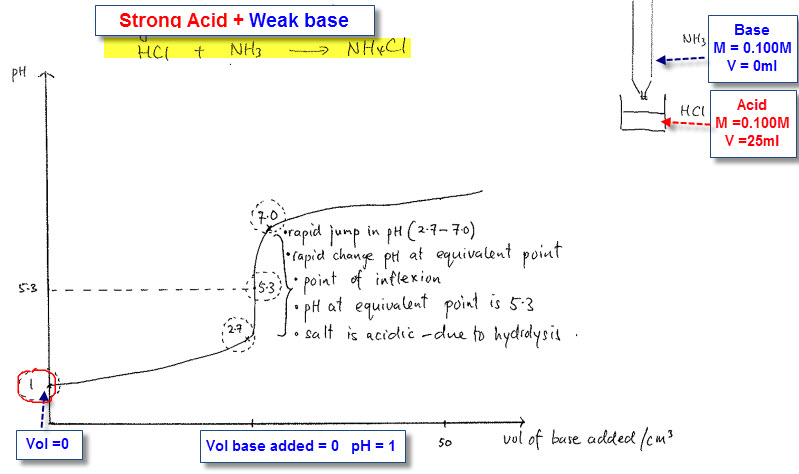 Vol base added = 0ml
 pH  = -log (H+)
 pH  = -log (0.100)
 pH  = 1
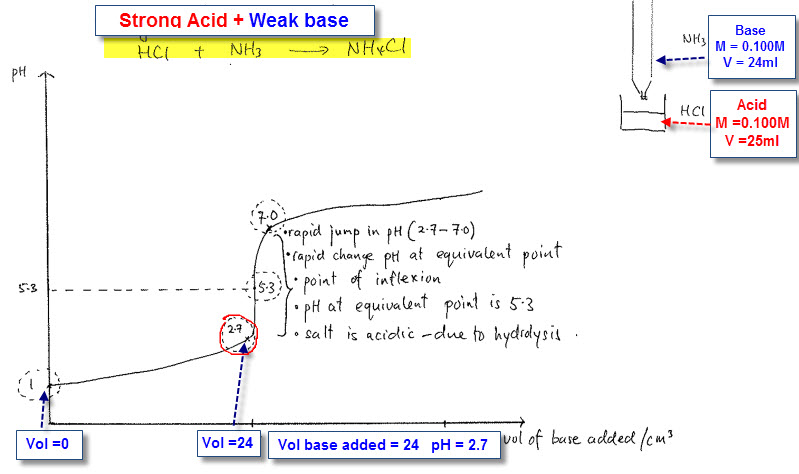 2
Vol base added = 24ml
Vol of acid left is 1ml
 pH = -log (H+)
 pH = - log (0.002)
 pH = 2.7
Titration Strong Acid + Weak Base
3
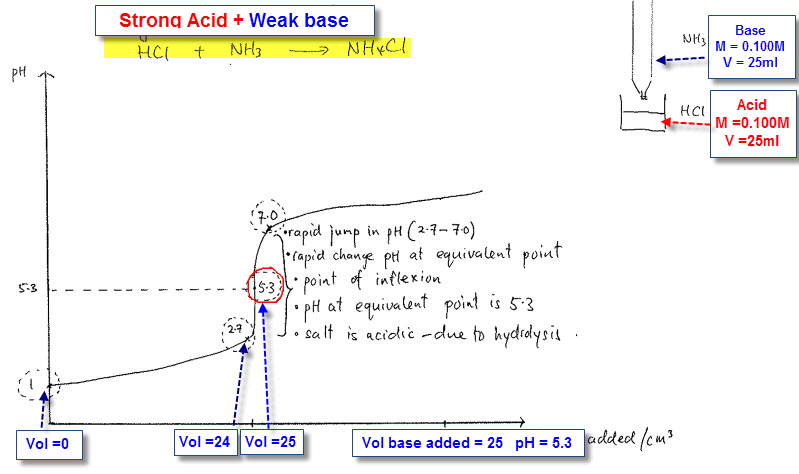 Vol base added = 25ml
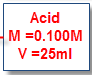 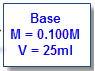 =
Equivalent point is reached
Amt acid = Amt base
 Salt is NH4CI (weak acid)
 Acidic salt
 pH = 5.3 due to hydrolysis
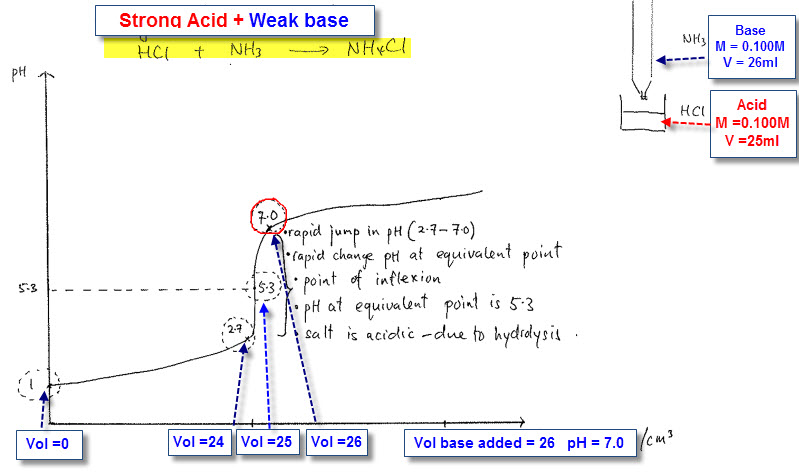 4
Vol base added = 26ml
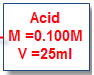 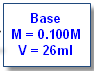 <
Vol of base left = 1ml
 pH = -log (H+)
 pH = -log (10-7)
 pH = 7
Titration Strong Acid + Weak Base
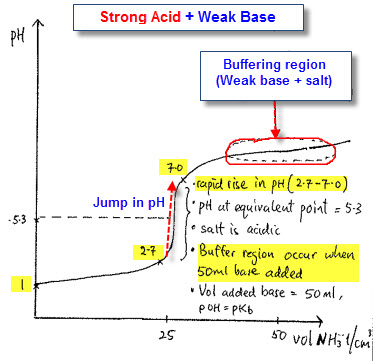 Buffer region occurs
 At half equivalent point
 Amt Weak base = Amt salt
 Vol base added is 50ml
  pOH = pKb
Buffer region calculation
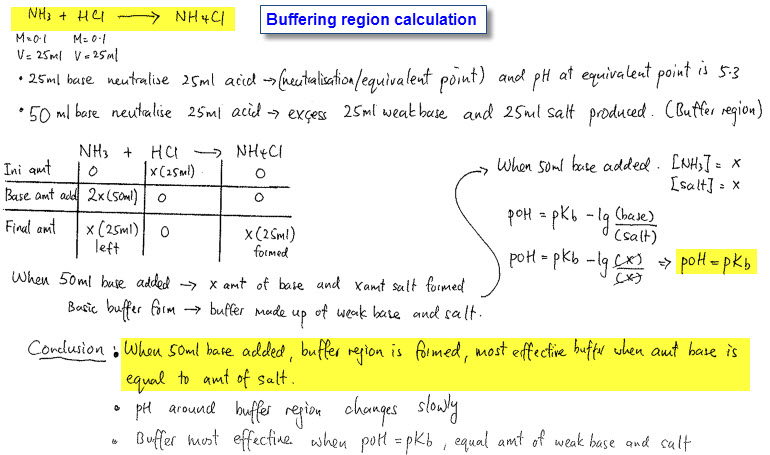 Titration Weak Acid + Weak Base
Titration Weak Acid + Weak Base
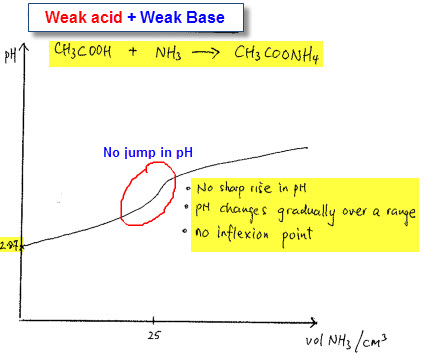 No sharp rise in pH
 pH changes gradually over a range
 No inflexion point
Conclusion
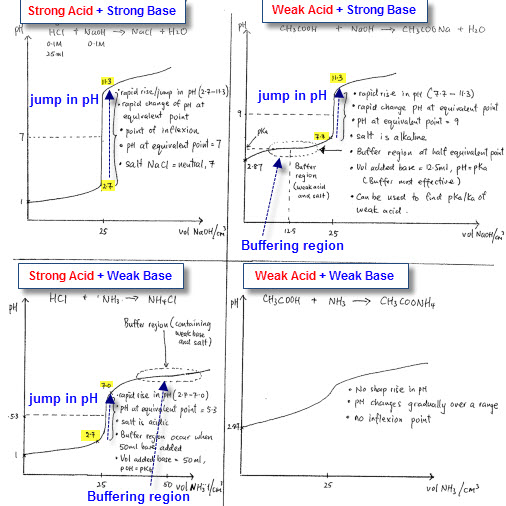 Indicators
Suitable indicators must be chosen for different titrations
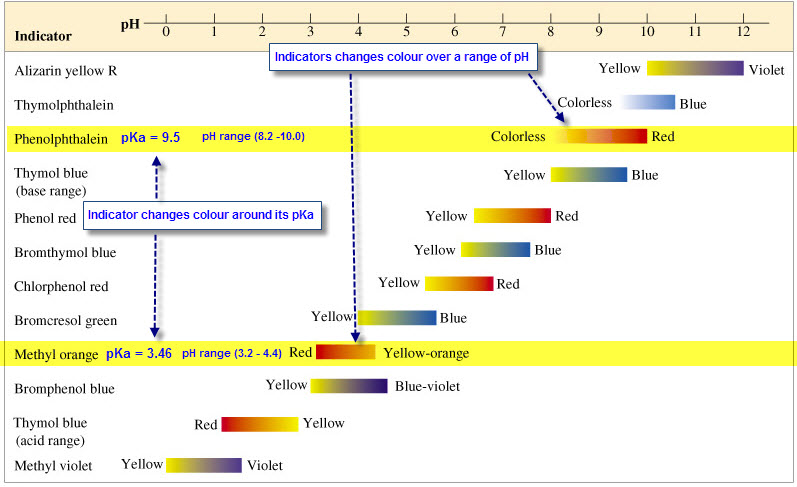 Taken from: http://cwx.prenhall.com/bookbind/pubbooks/hillchem3/medialib/media_portfolio/15.html
Indicators
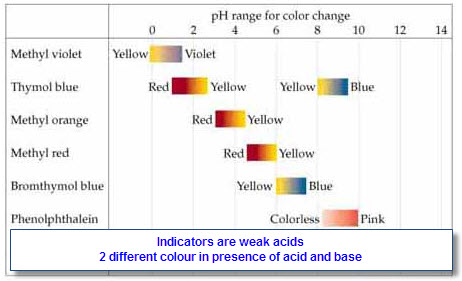 Taken from: http://wps.prenhall.com/wps/media/objects/3312/3392119/blb1604.html
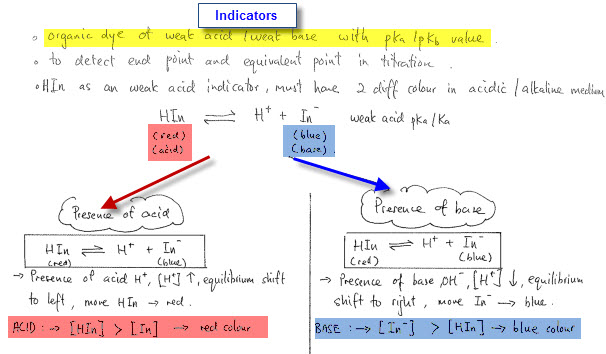 Indicators 
 Weak acids with pKa
 Molecule (HIn) and ions (In-) form has two 
  diff colours in diff medium
 Hin is RED, In- is BLUE
 Acid, shift equi to left (turn RED)
 Base, shift equi to right (turn BLUE)
Indicators
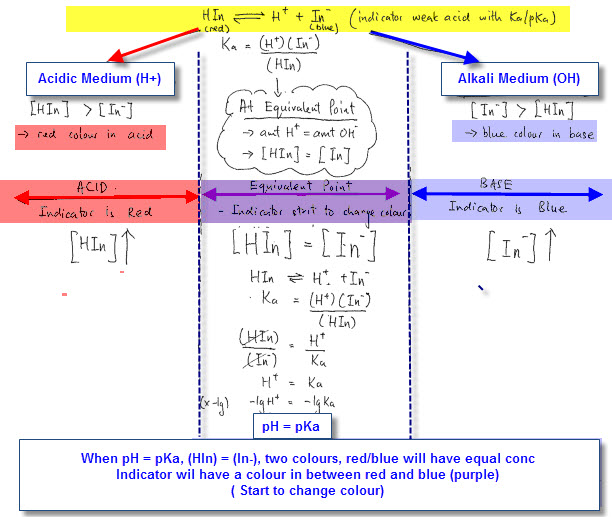 Indicator start to change colour when pH of a solution is equal to its pKa
                                   Colour change when pH = pKa
Indicators with its pKa and pH range
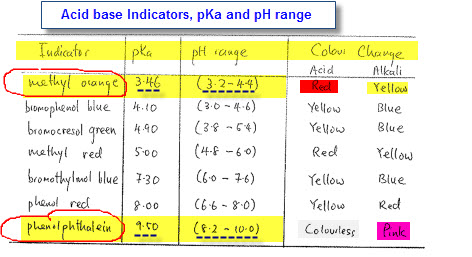 Methyl orange, changes colour over pH range (3.2-4.4)
 Phenolphthalein, changes colour
over pH range (8.2 – 10.0)
 Equivalent point  -Amt acid = Amt base
 End point = indicator change colour
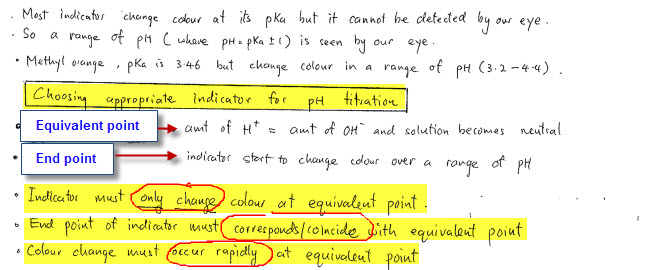 Titration Strong Acid + Weak Base
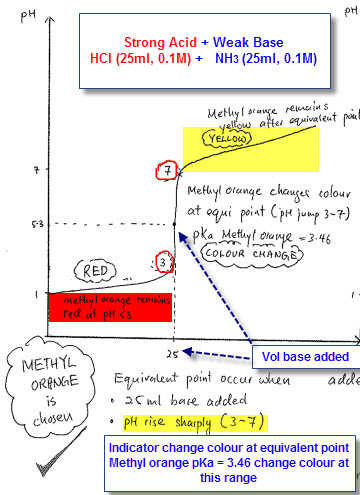 At equivalent point, 25ml
 Jump rise in pH from 3 -7
 Methyl orange change colour in that range. Why?
 pKa methyl orange = 3.46 fall in that pH range (3-7)
 End point does coincide with equivalent point
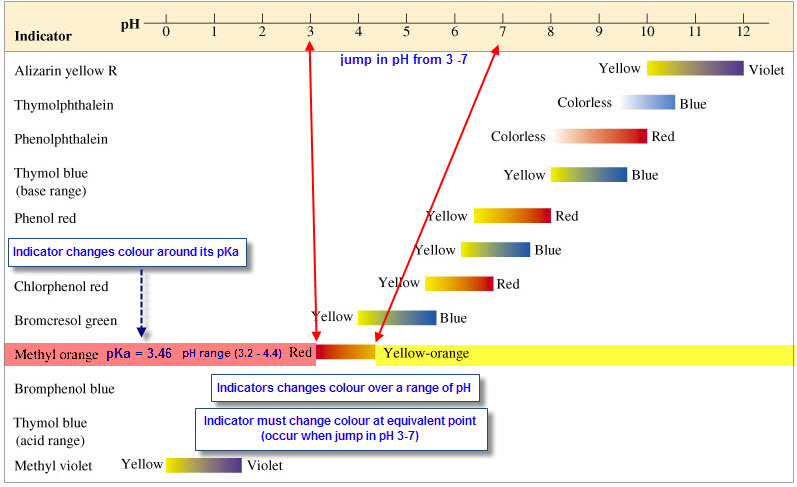 Methyl orange is chosen
Titration Strong Acid + Weak Base
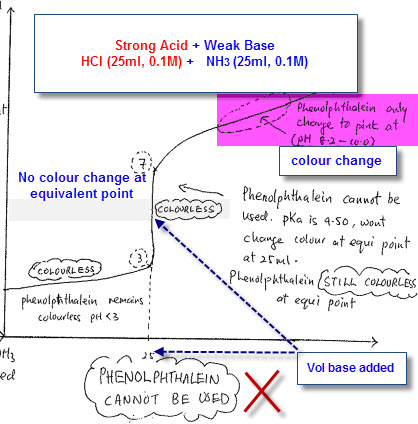 At equivalent point, 25ml
 Jump rise in pH from 3 -7
 Phenolphthalein remain colourless. No colour change
 pKa phenolph = 9.5, change colour at pH (8.2-10)
 End point is 9.5 but equivalent point is from 3-7
 End point DOES NOT coincide with equivalent point
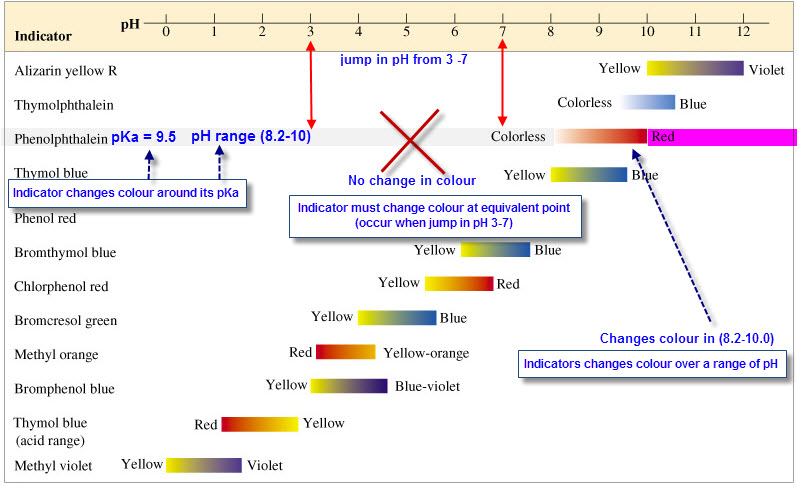 Phenolphthalein cannot be used
Titration Weak acid + Strong Base
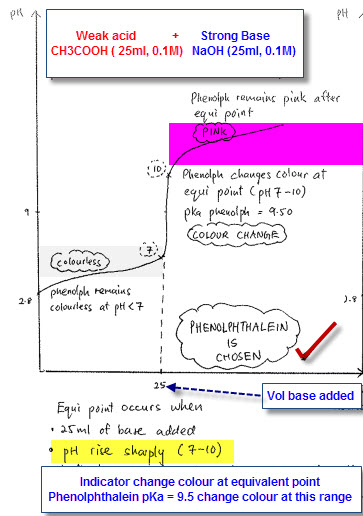 At equivalent point, 25ml
 Jump rise in pH from 7- 10
 Phenolphthalein changes colour 
 pKa = 9.5, change colour at pH (8.2-10)
 End point coincide with equivalent point
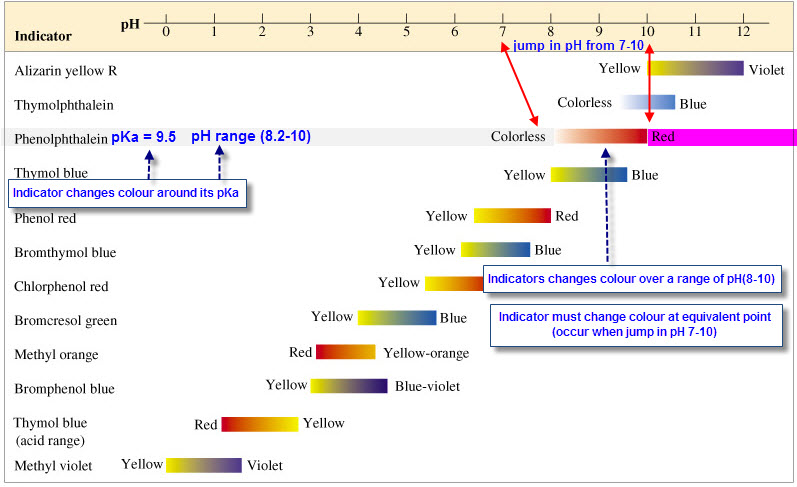 Phenolphthalein is chosen
Titration Weak acid + Strong Base
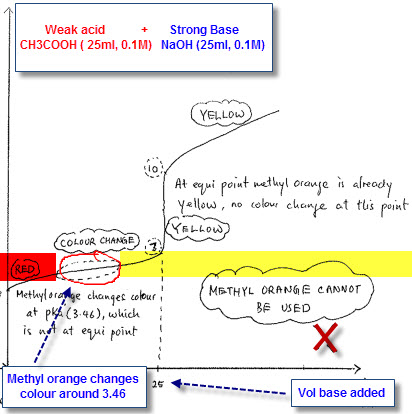 At equivalent point, 25ml
 Jump rise in pH from 7- 10
 Methyl orange change colour before equivalent point
 pKa = 3.46, change colour at pH (3.2- 4.4)
 End point DOES NOT coincide with equivalent point
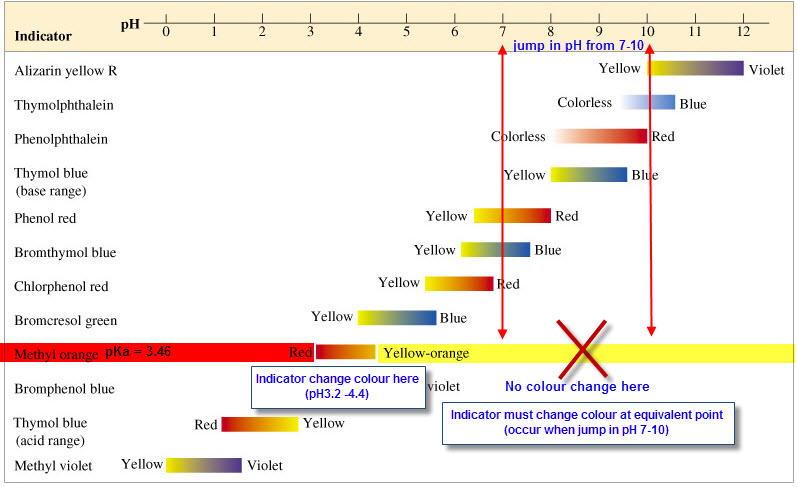 Methyl orange cannot be used
Titration  Strong acid + Strong Base
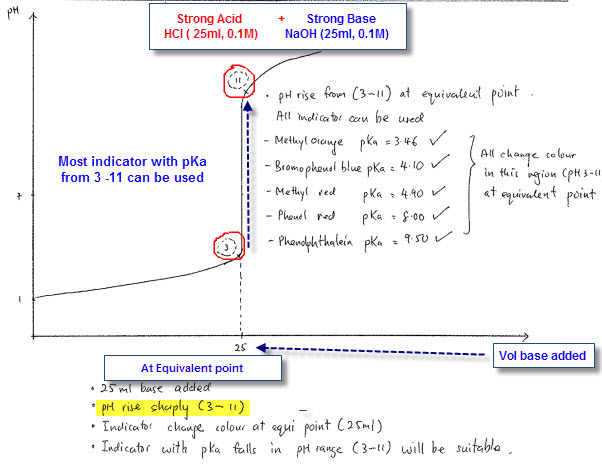 At equivalent point, 25ml
 Jump rise in pH from 3 - 11
 Most indicators changes colour 
 pKa of (3 -11) and changes colour
 at pH (3 – 11) can be used
 End point coincide with equivalent point
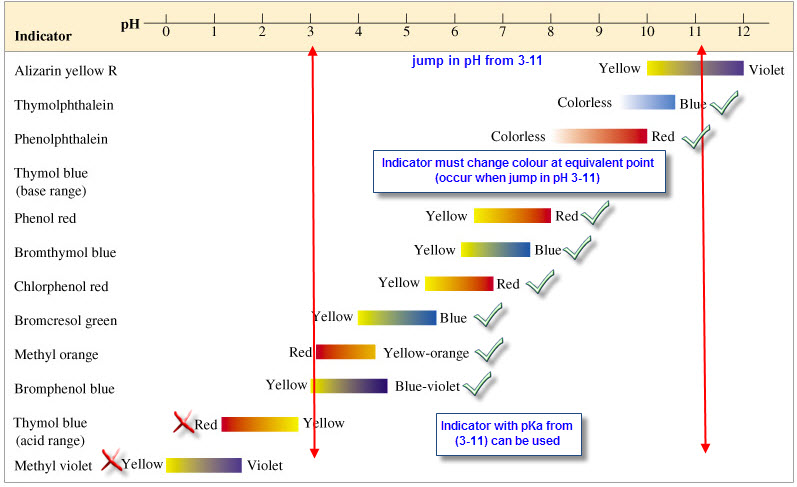 Only Methyl violet and Thymol Blue 
cannot be used